هيا معا نستعد لمراجعة الدروس السابقة  تطبيقا لاستراتيجية  شريط الذاكراة
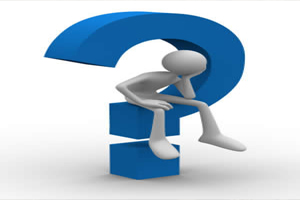 لابد أن نتذكر بعض القوانين الأساسية هنا
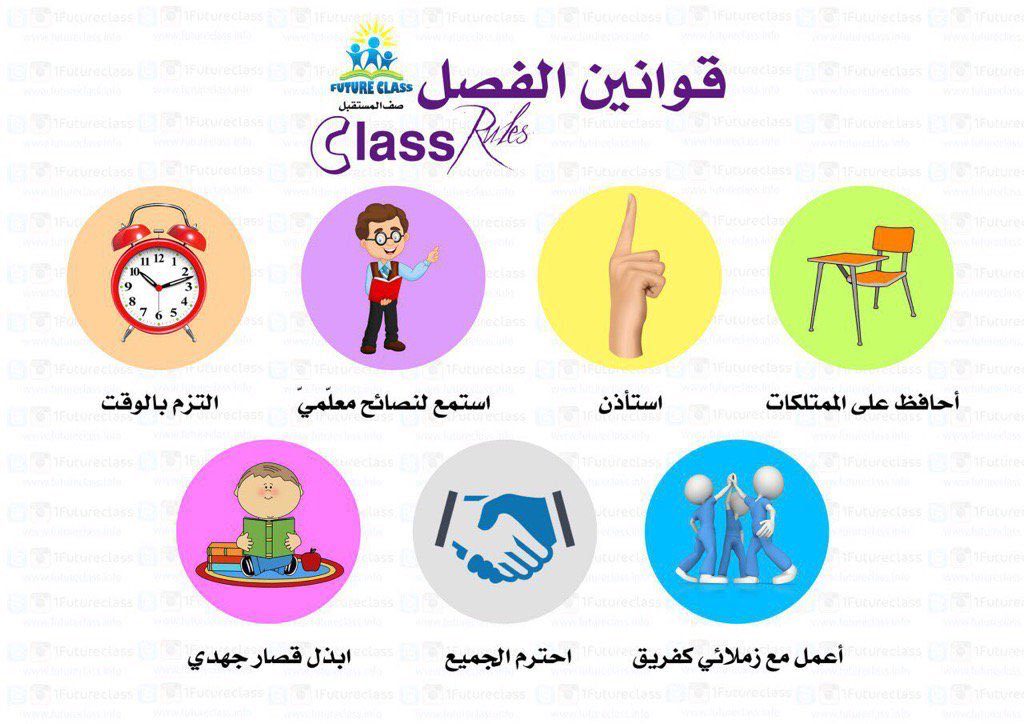 يتوقع منك طالبتي
الاهداف
ان تمثل  على جواز تأخير  الزكاة
ان تدلل على وجوب الزكاة في وقتها
ان توضح وقت  اخراج  الزكاة
ان تذكر اثنين من  إخراج الزكاة
ان تحدد الأفضل في اخراج ومكان الزكاة
من خلال استراتيجية  المناقشة المتدرجة  حددي وقت  اخراج الزكاة ؟؟
إذا حل  وقت وجوبها
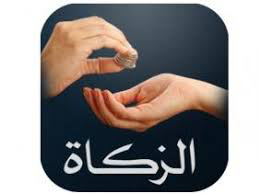 تنفيذا لاستراتيجية  التصفح والاطلاع  هل يجوز تاخيره دون. ضرورة او عذر
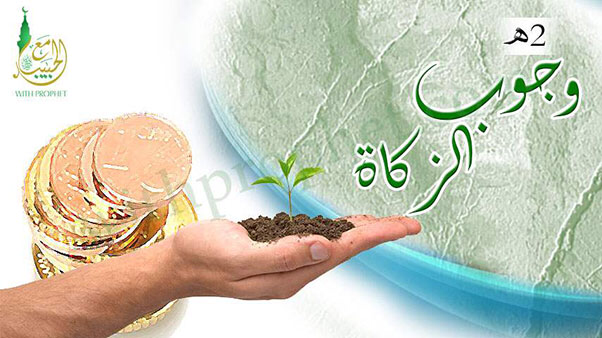 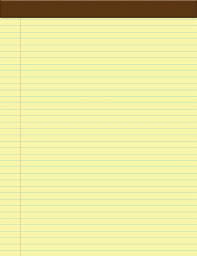 لايجوز  تاخيرها  إلا للضرورة
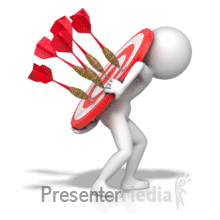 وجبت  الزكاة  في المال  الذي يملكه  عبدالله ، وكان  عنده  بعض  الاعمال  التي تحتاج  إلى  شيء من الوقت ، فاذا أراد  إن يؤخر  إخراج الزكاة  لمدة  شهر ، مارأيك  في هذا التصرف
تمرين
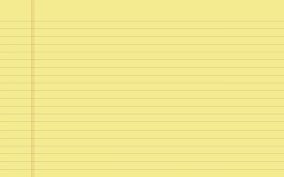 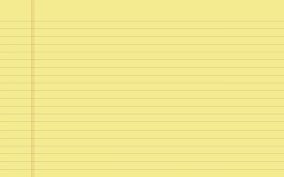 يجوز لمن ملك نصابا  أن يخرج  زكاته  ( أستراتيجيةأكتشفي الاجابة الصحيحة)
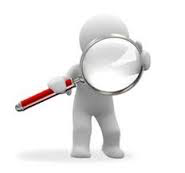 قبل العيد
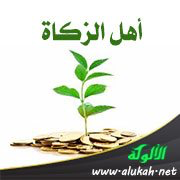 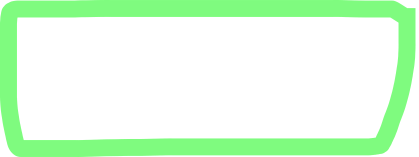 قبل. تمام  الحول
بعد. الاستعداد
فكر
يجوز له ذلك بنية اخراج الزكاة وان لم يضى عليها الحول. للضرورة
يخرج  سعود  زكاته  في شهر رمضان  من كل عام ، وفي شهر  رجب أتاه ،محتاج  وطلب مساعدته، فكر سعود في إعطائه  من زكاة ماله ، لكنه تذكر أنه لم يمض عليه الحول  ،فبيماذا ترشده
الأفضل في اخراج الزكاة  في البدلد  الذي فيه الماد   ولكن هناك حالات  يجوز فيها نقلها  الى بلد اخر أذكري تلك الحالات. عبر أستراتيجية  التدوين والملاحظة
٢
٣
١
اذا لم يكن  في البلد  محتاج  إلى الزكاة
مكان. إخراجها
إذا وجد  قريب محتاج  في البلد. الاخر
إذا وجدت  مصلحة شرعية تدعو إلى نقلها  مثل البلدان المنكوبة
من خلال استراتيجية. تدريس الاقران   تعاوني مع مجموعتك للإجابة على مايلي
ماحكم. اخراج الزكاة اذا بلغ نصابا  قبل تمام  الحول ؟؟
✍🏻
✍🏻
هل يجوز تعجيل  الزكاة لحولين   او أكثر؟؟
✍🏻
مالافضل في اخراج الزكاة ؟؟
✍🏻
مثلي على جواز الزكاة في البلدان الأخرى ؟؟
١- ....................................

.٢-.....................................

٣-.........................................

٤-...........................................
من خلال التعلم التعاوني
بالتعاون  مع زميلاتك أذكري بعض الحالات  التي للمزكي فيها إخراج الزكاة  عن بلده الى بلد إخر
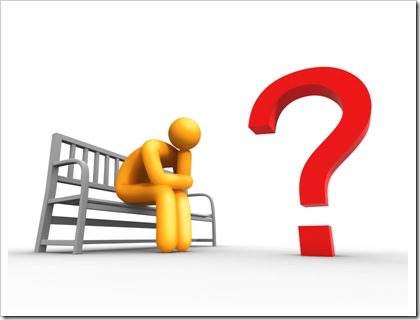 للزكاة اداب  في إخراجها
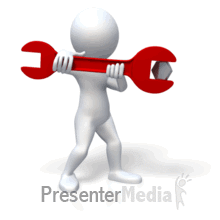 يستحب إخراجها  من أوسط ماله   إلا اذا طابت  نفسه بأخراج  الاحسن  فهو أفضل
لايجوز  له أن يخرج من الردئ من ماله. إلا  إذا  كان ماله  كله من النوع  الردئ
كوني  نشيطة وسابقي الزمان في الإجابة على مايلي ( أستراتيجية المناقشة المتدرجة
🕔🎤
مالذي يستحب  للمزكي في اخراج زكاته ؟؟
🕔🎤
ماحكم من يخرج الردئ من ماله ؟؟
🕔🎤
متى يجوز  اخراج الردئ من ماله؟؟
أختاري  الإجابة المناسبة  فيما يلي
ينبغي على المزكي  أن
يتحرى  بزكاته  المستحقين
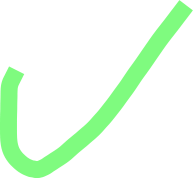 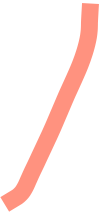 يعطى زكاته  أي احد وان كان غير مستحق
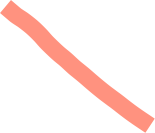 قال تعالى  ( ولا تيمموا الخبيث منه تنفقون ولستم بآخذيه إلا  أن تغمضوا  فيه واعلموا  أن  الله  غنىٌ حميد) تأمل  العلاقة  بين الاية والدب الأول ، ثم أكتبيها  هنا
فكري
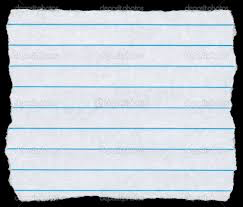 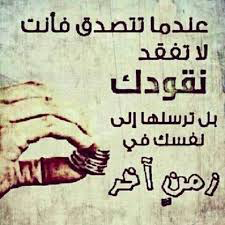 لخصى الدرس  في شجرة الذاكرة
Please insert Title
Please insert sub-title
Please insert Title
Please insert sub-title